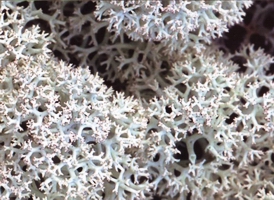 Народная
медицина
ненцев
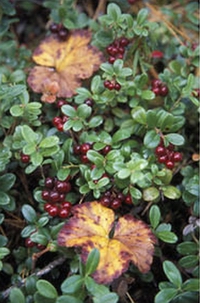 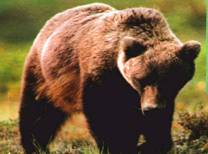 Лечение прижиганием,
иглоукалыванием
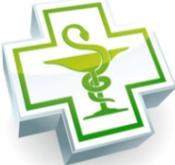 Лечение шаманством
Истоки
народного
лечения
Народная гигиена
Лечение травами
Использование средств
животного происхождения
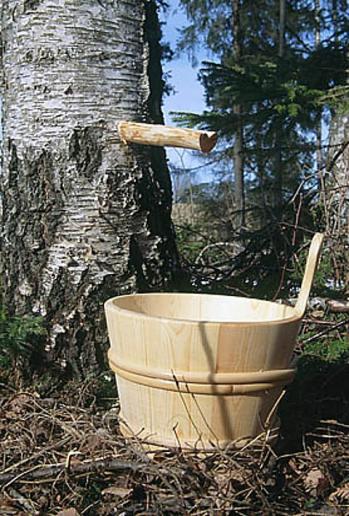 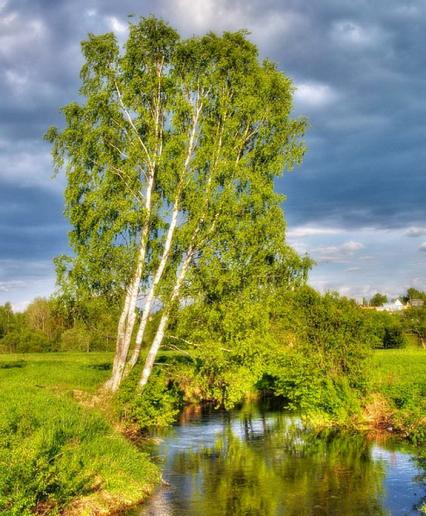 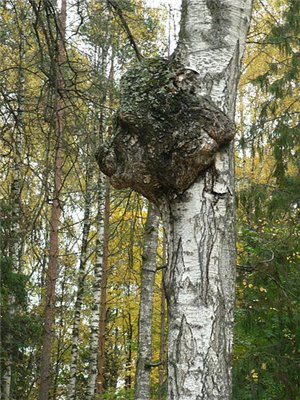 Березовый
сок
Берёза
Чага
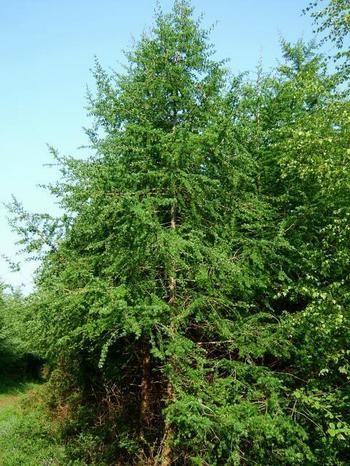 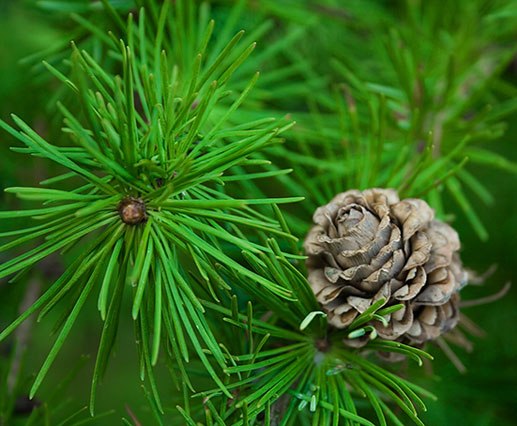 Хвоя
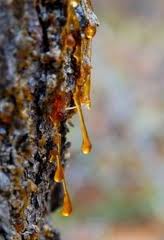 Лиственница
Смола
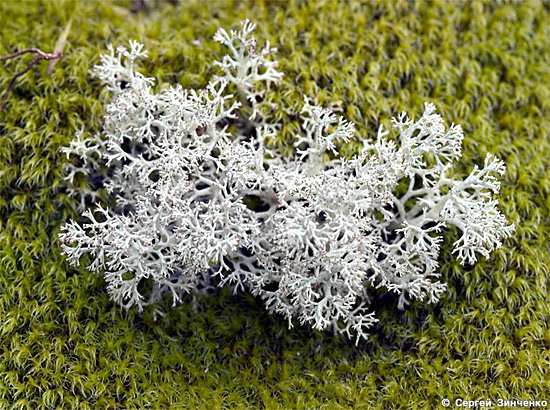 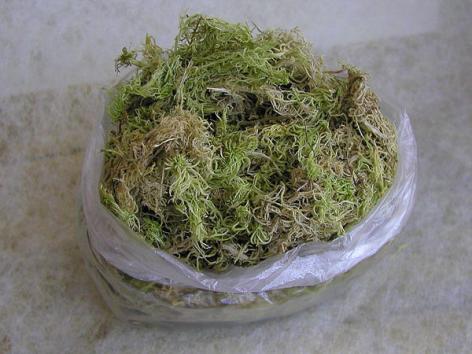 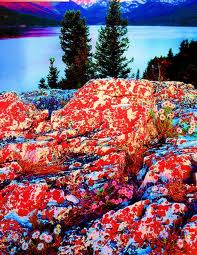 Мох
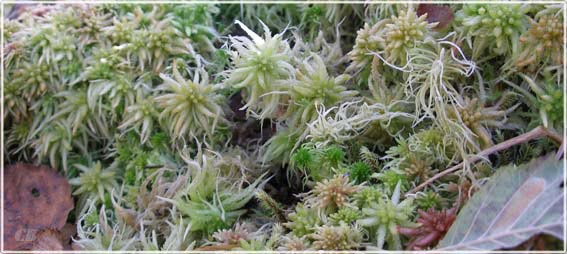 Ягель
Накипные лишайники
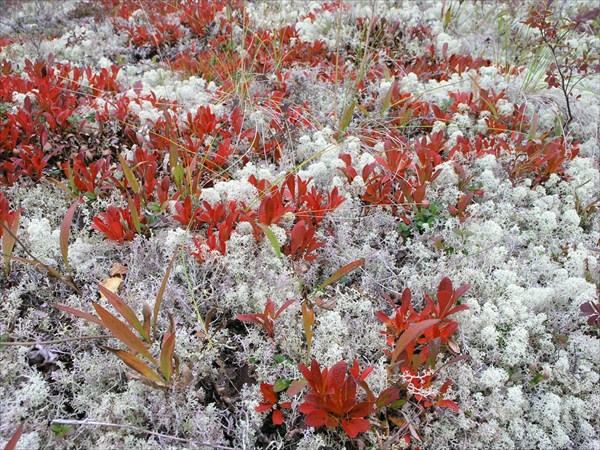 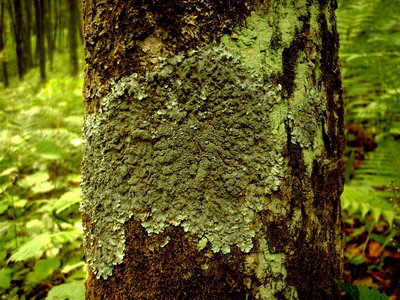 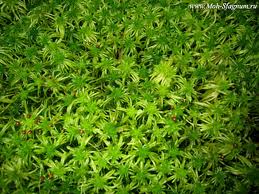 сфагнум
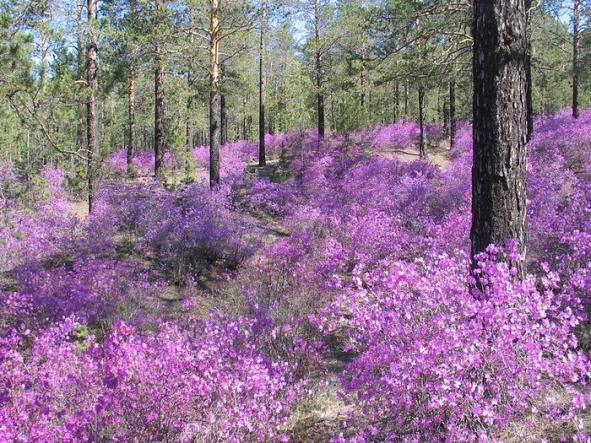 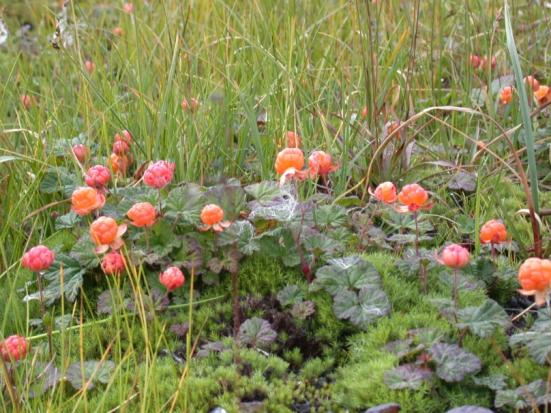 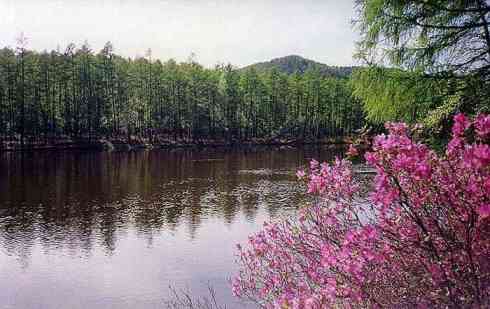 Голубика
Багульник
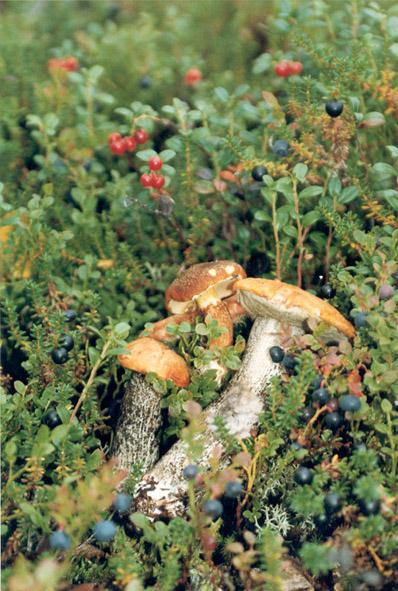 Морошка
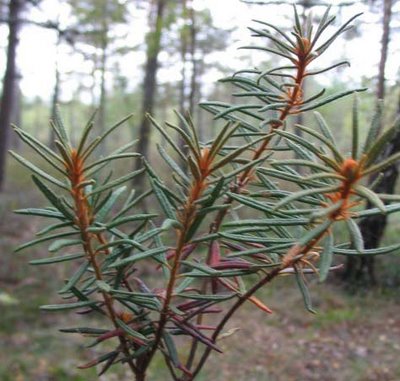 Брусника
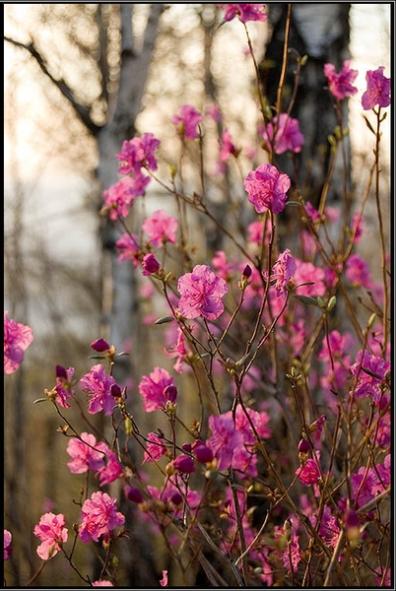 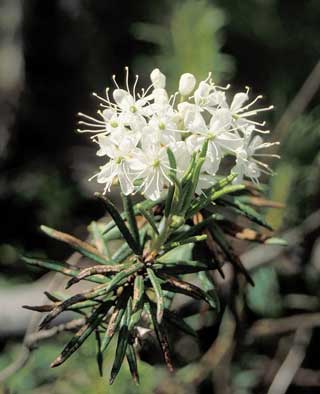 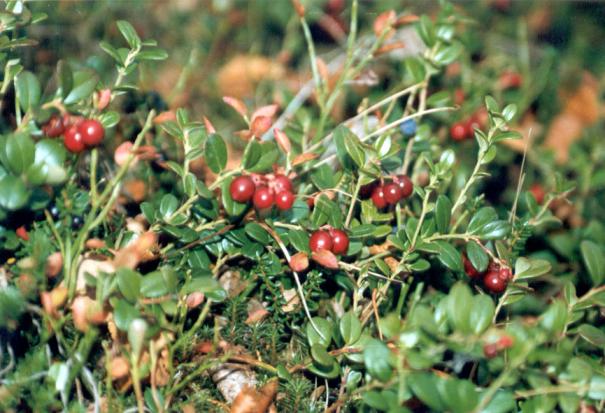 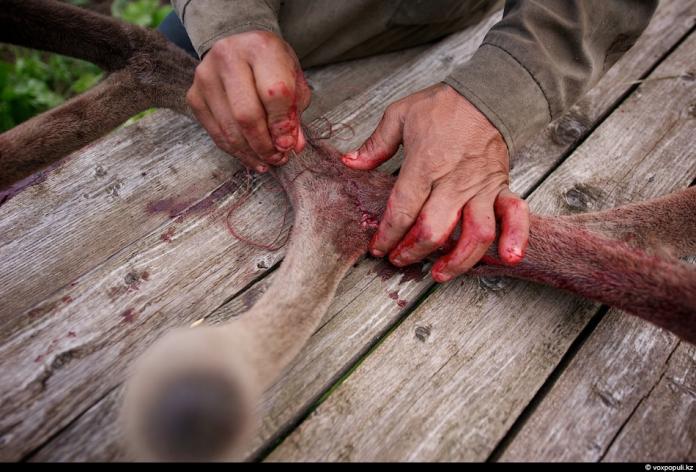 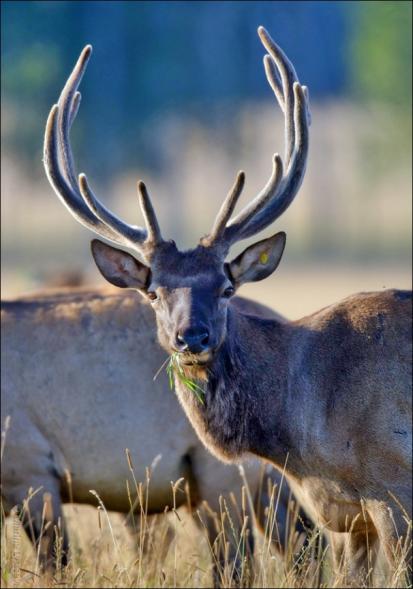 Пант
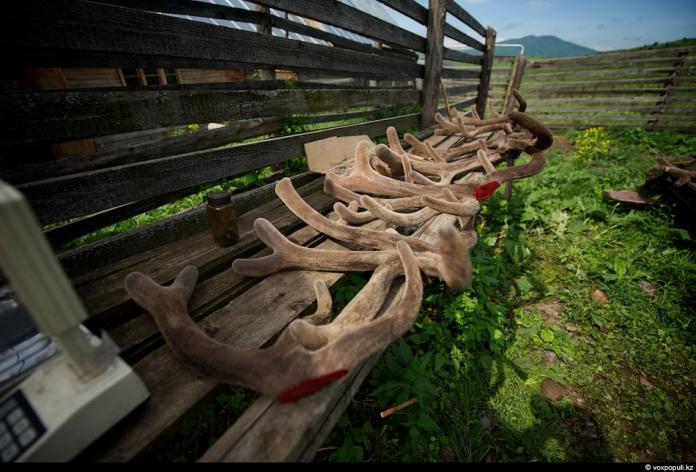 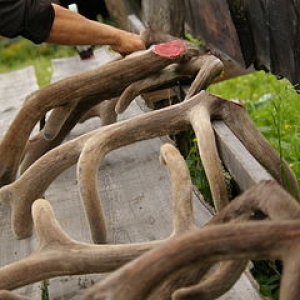 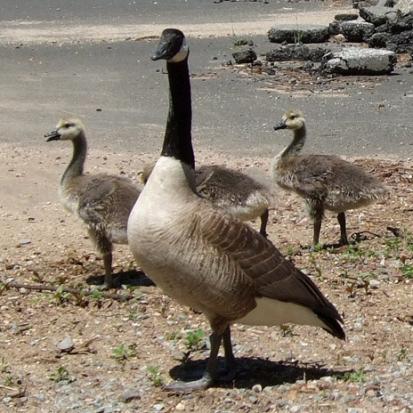 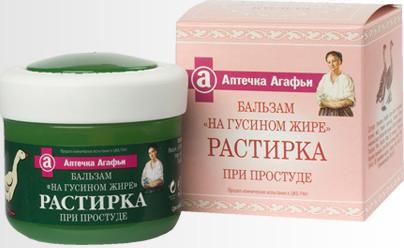 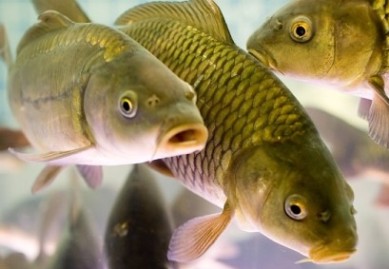 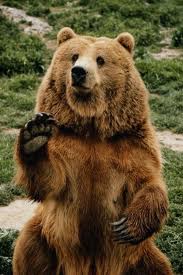 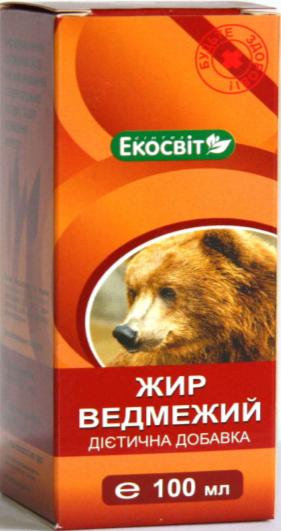 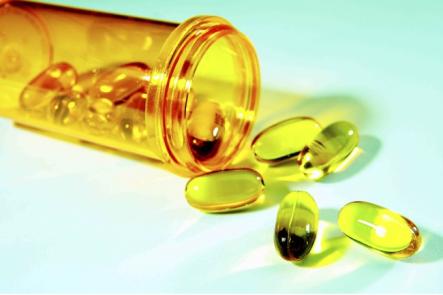 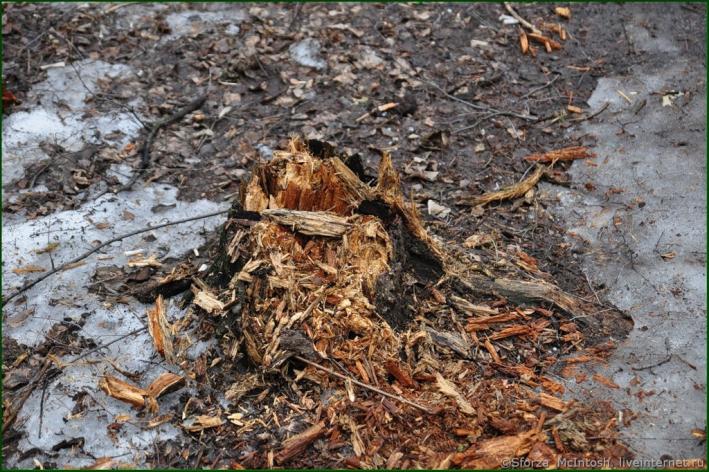 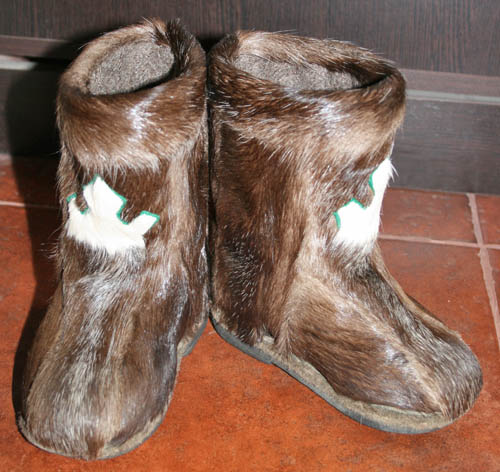 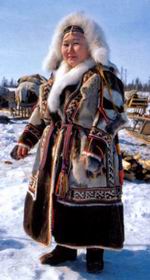 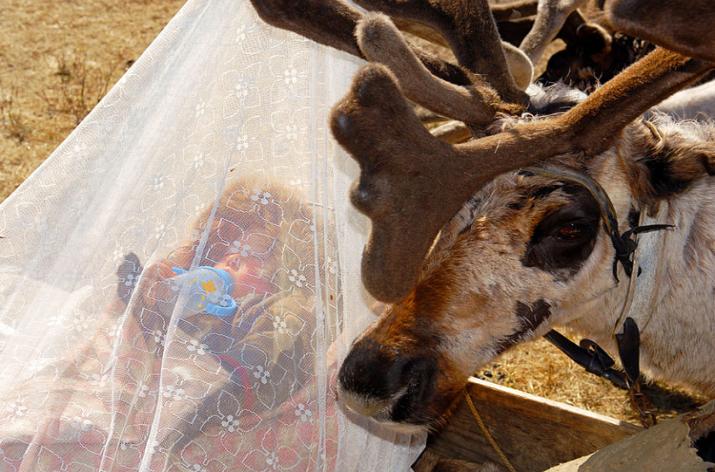 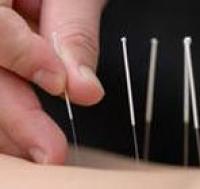 Лечение прижиганием
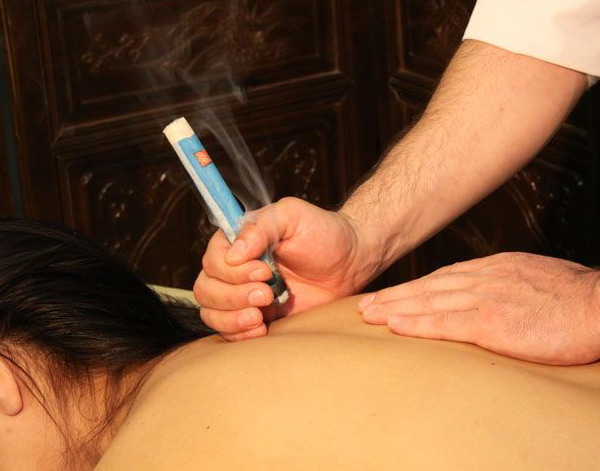 Лечение иглоукалыванием
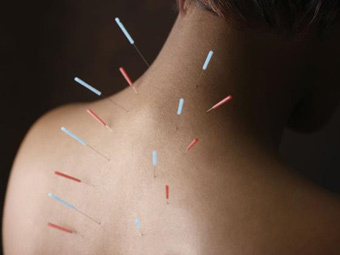 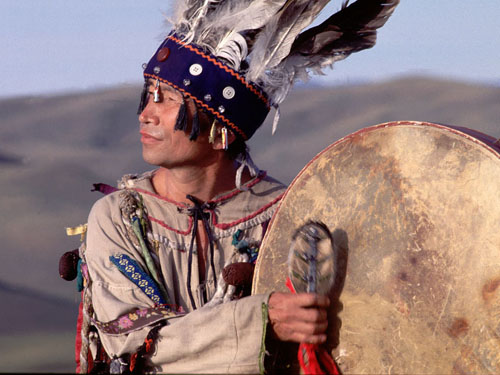 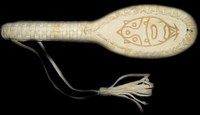 Бубен и колотушка
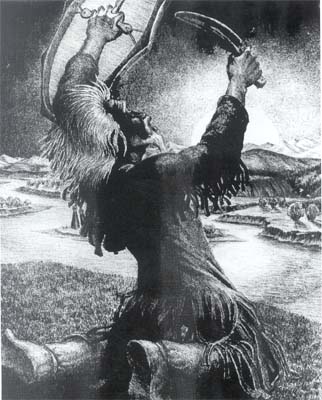 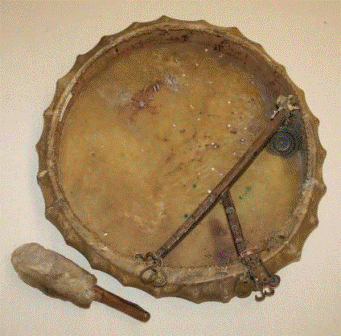 Камлание
Папирус Эберса
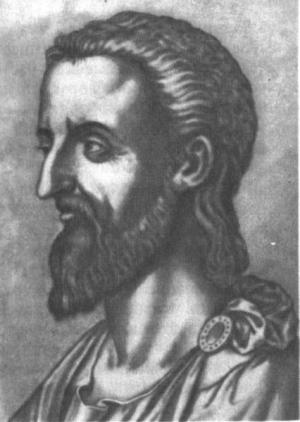 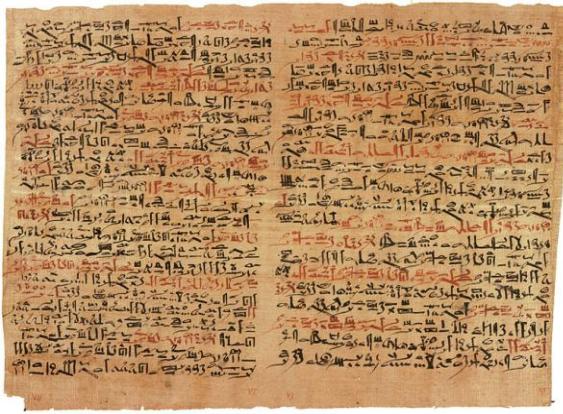 Диоскорид
Теофраст
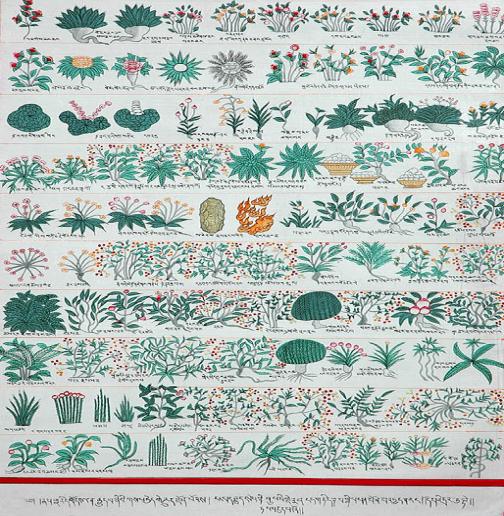 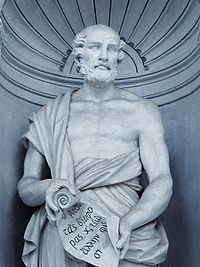 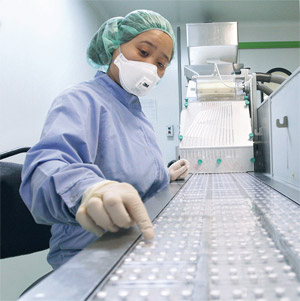 Приготовление лекарств
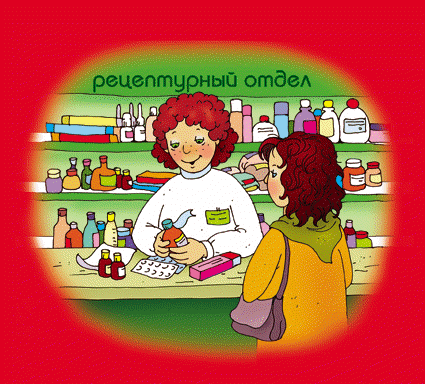 Знание дозировки лекарств
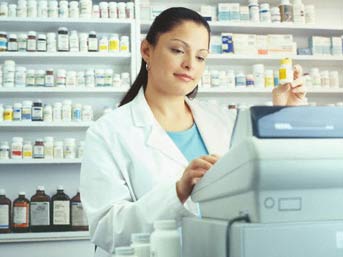 Отпуск лекарств в аптеке
Спасибо за внимание